WARSZTATY WYJAZDOWE  6-8.11.2015
Lokalna Grupa Działania „Brynica to nie granica”
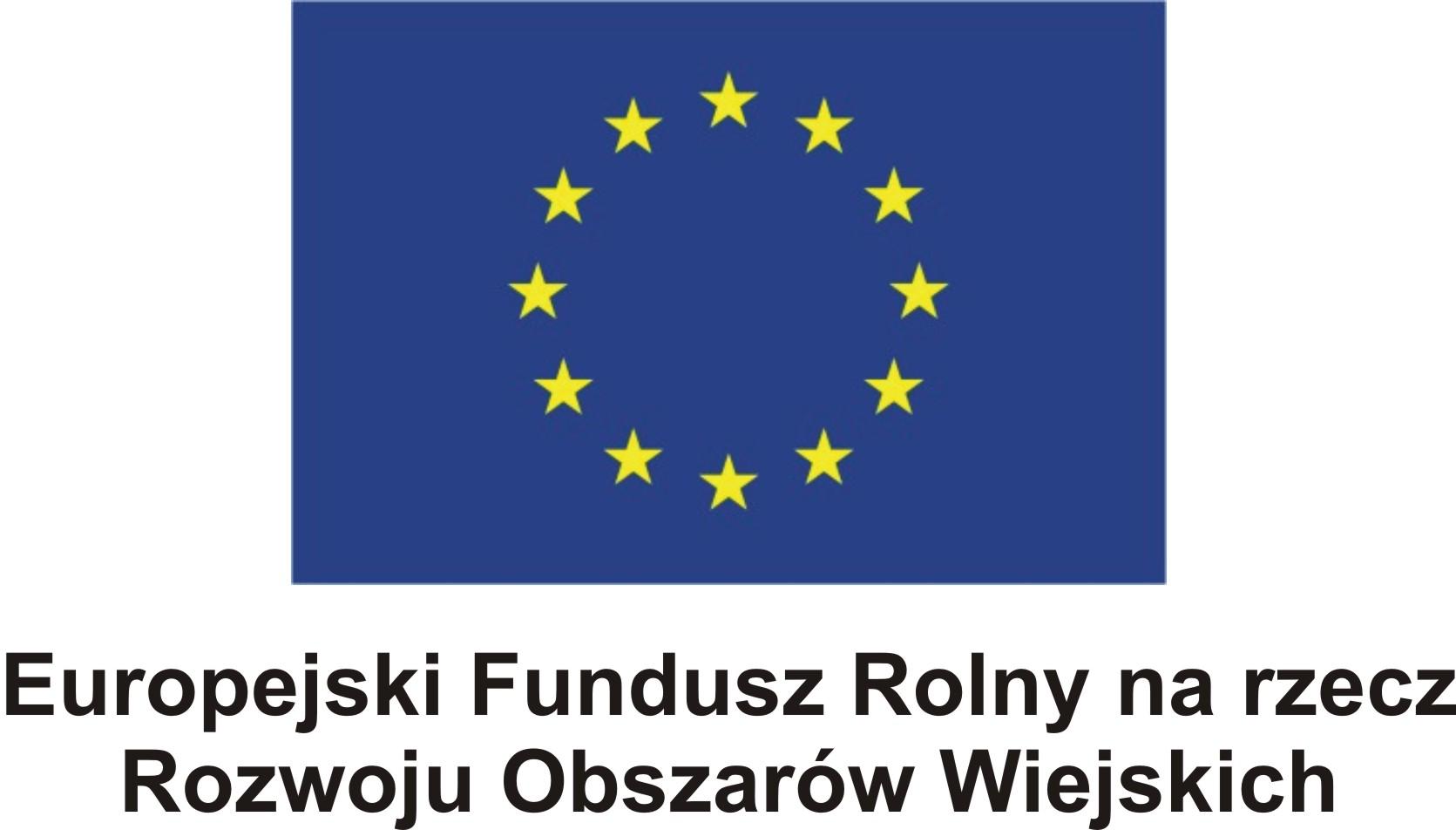 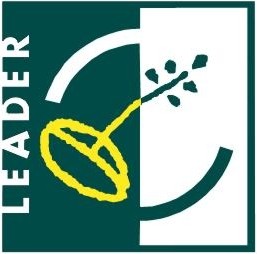 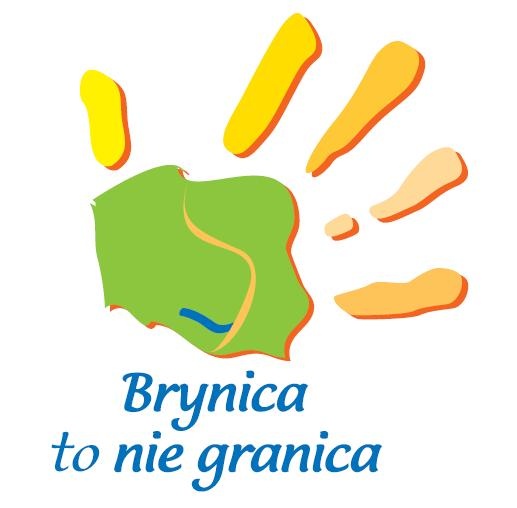 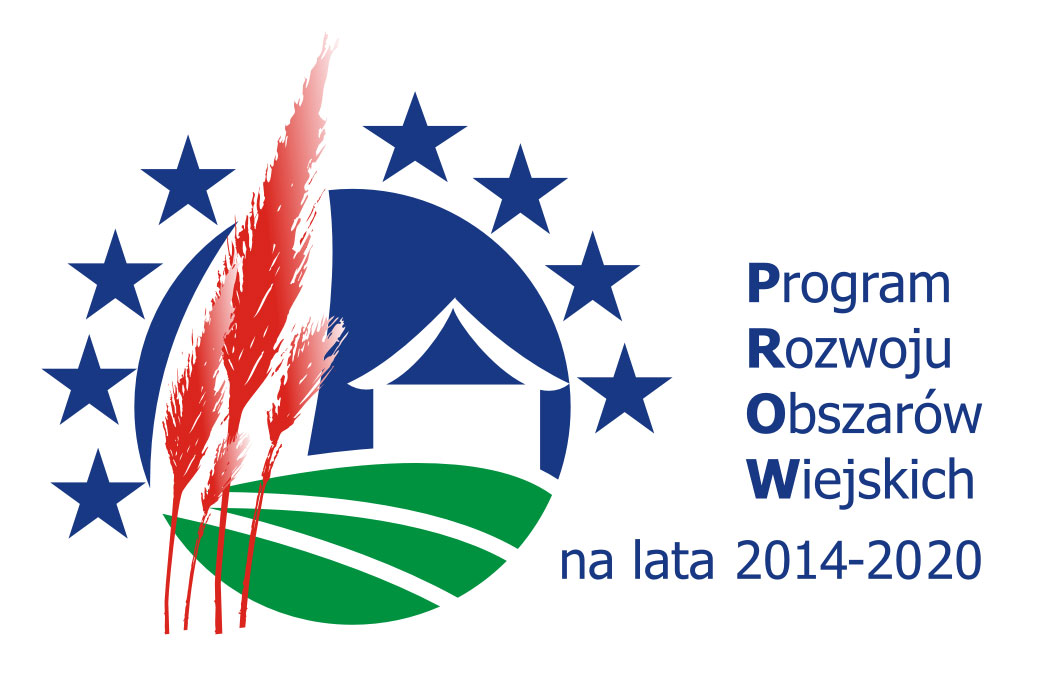 „Europejski Fundusz Rolny na rzecz Rozwoju Obszarów Wiejskich: Europa inwestująca w obszary wiejskie”. 
Konsultacje społeczne współfinansowane są ze środków Unii Europejskiej w ramach działania: 19 Wsparcie dla rozwoju lokalnego w ramach inicjatywy  LEADER, podziałanie: 19.1 Wsparcie przygotowawcze w ramach Programu Rozwoju Obszarów Wiejskich na lata 2014-2020.
9: 00- 11:00	I BLOK MERYTORYCZNY
Analiza i weryfikacja problemów szczegółowych, celów szczegółowych, negatywnych następstw problemów, celów ogólnych i przyczyn problemów jako wyników analizy SWOT obszaru LGD
11:30- 13:30  II BLOK MERYTORYCZNY
1. Przypisanie wskaźników oddziaływania oraz wskaźników rezultatu jako mierników osiągnięcia celów ogólnych i celów szczegółowych zawartych w LSR
2. Przedsięwzięcia, grupy docelowe, sposób realizacji przedsięwzięć oraz wskaźniki produktu jako bezpośrednie cechy określające realizację założeń Lokalnej Strategii Rozwoju
11:30- 13:30	 III BLOK MERYTORYCZNY
1. Przedsięwzięcia, grupy docelowe, sposób realizacji przedsięwzięć oraz wskaźniki produktu jako bezpośrednie cechy określające realizację założeń Lokalnej Strategii Rozwoju cd.
2. Propozycje kryteriów wyboru operacji do dofinansowania, określenie grup docelowych, poziomu wsparcia dla poszczególnych typów beneficjentów, poziomu wsparcia dla poszczególnych typów (zakresów) operacji, zasady monitorowania i ewaluacji oraz przygotowanie propozycji do planu komunikacyjnego w odniesieniu do realizacji LSR
10:00- 11:30 IV BLOK MERYTORYCZNY
Propozycje kryteriów wyboru operacji do dofinansowania, określenie grup docelowych, poziomu wsparcia dla poszczególnych typów beneficjentów, poziomu wsparcia dla poszczególnych typów (zakresów) operacji, zasady monitorowania i ewaluacji oraz przygotowanie propozycji do planu komunikacyjnego w odniesieniu do realizacji LSR cd.
Warsztaty wyjazdowe 6-8.11.2015

Lokalna Grupa Działania
Brynica to nie granica
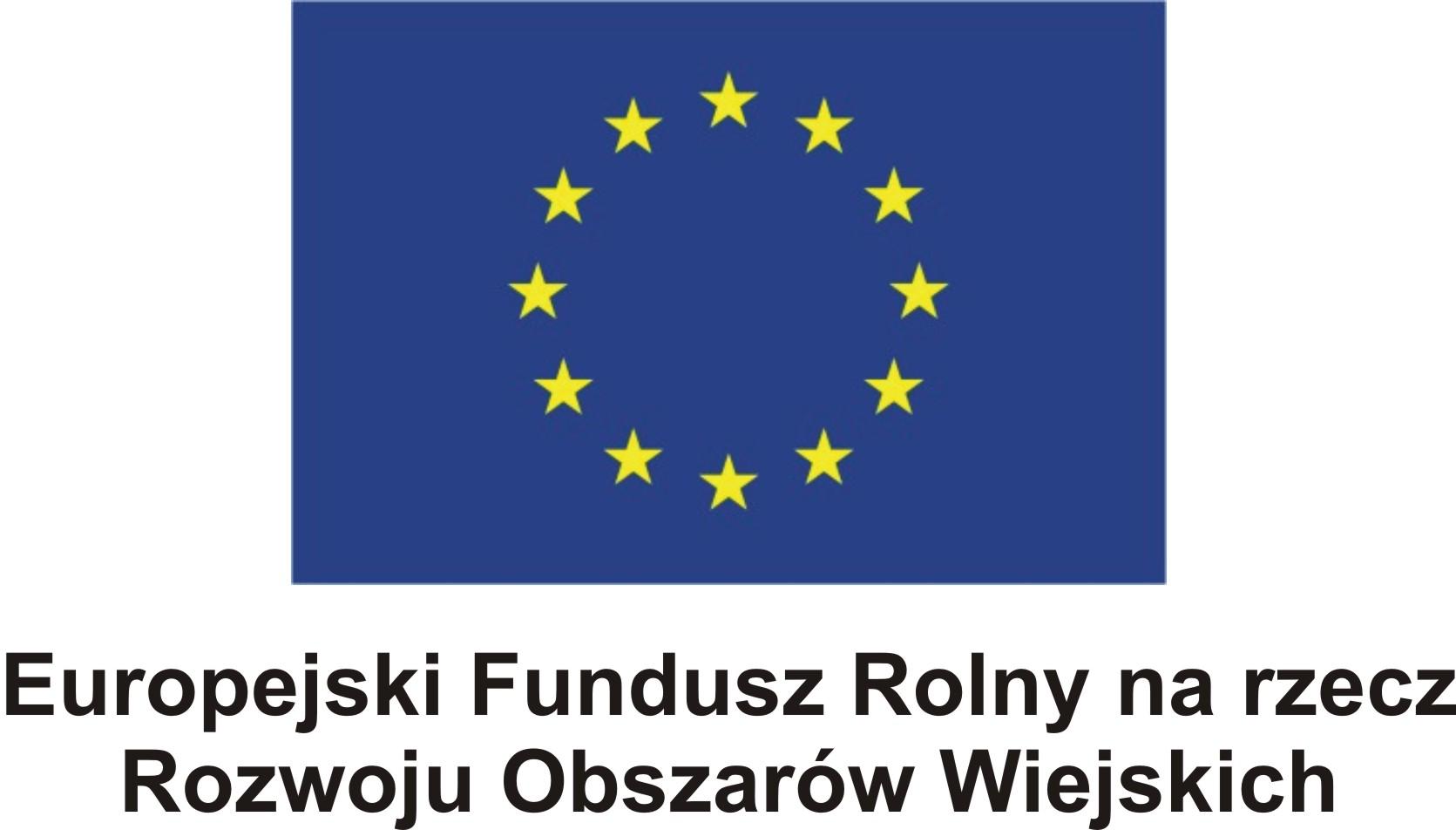 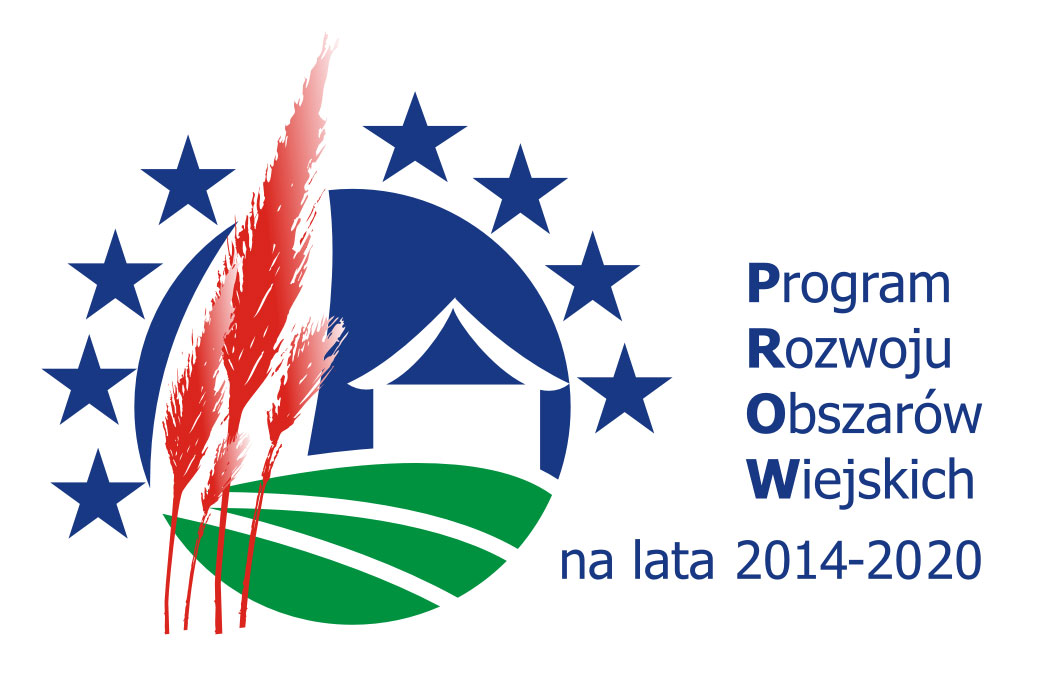 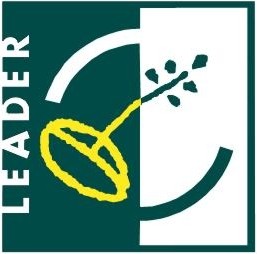 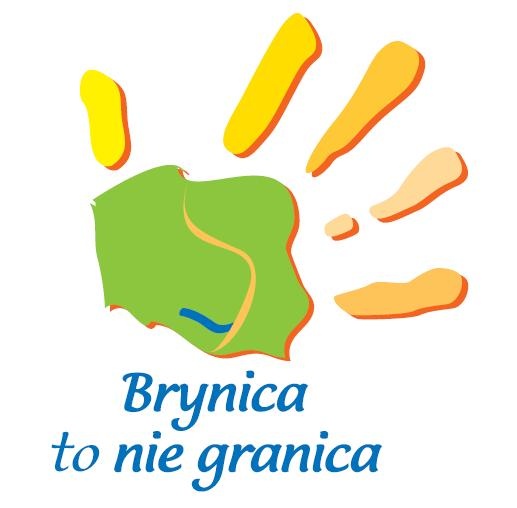 I BLOK MERYTORYCZNY
Analiza i weryfikacja problemów szczegółowych, celów szczegółowych, negatywnych następstw problemów, celów ogólnych i przyczyn problemów jako wyników analizy SWOT obszaru LGD

W weryfikacji wykorzystana zostanie przygotowana w oparciu o analizę SWOT tablica „Cele ogólne, cele szczegółowe i przedsięwzięcia” z przypisanymi w/w elementami. Prosimy o odniesienie się do zapisów i ewentualnie uwagi na Karcie uwag.
Warsztaty wyjazdowe 6-8.11.2015

Lokalna Grupa Działania
Brynica to nie granica
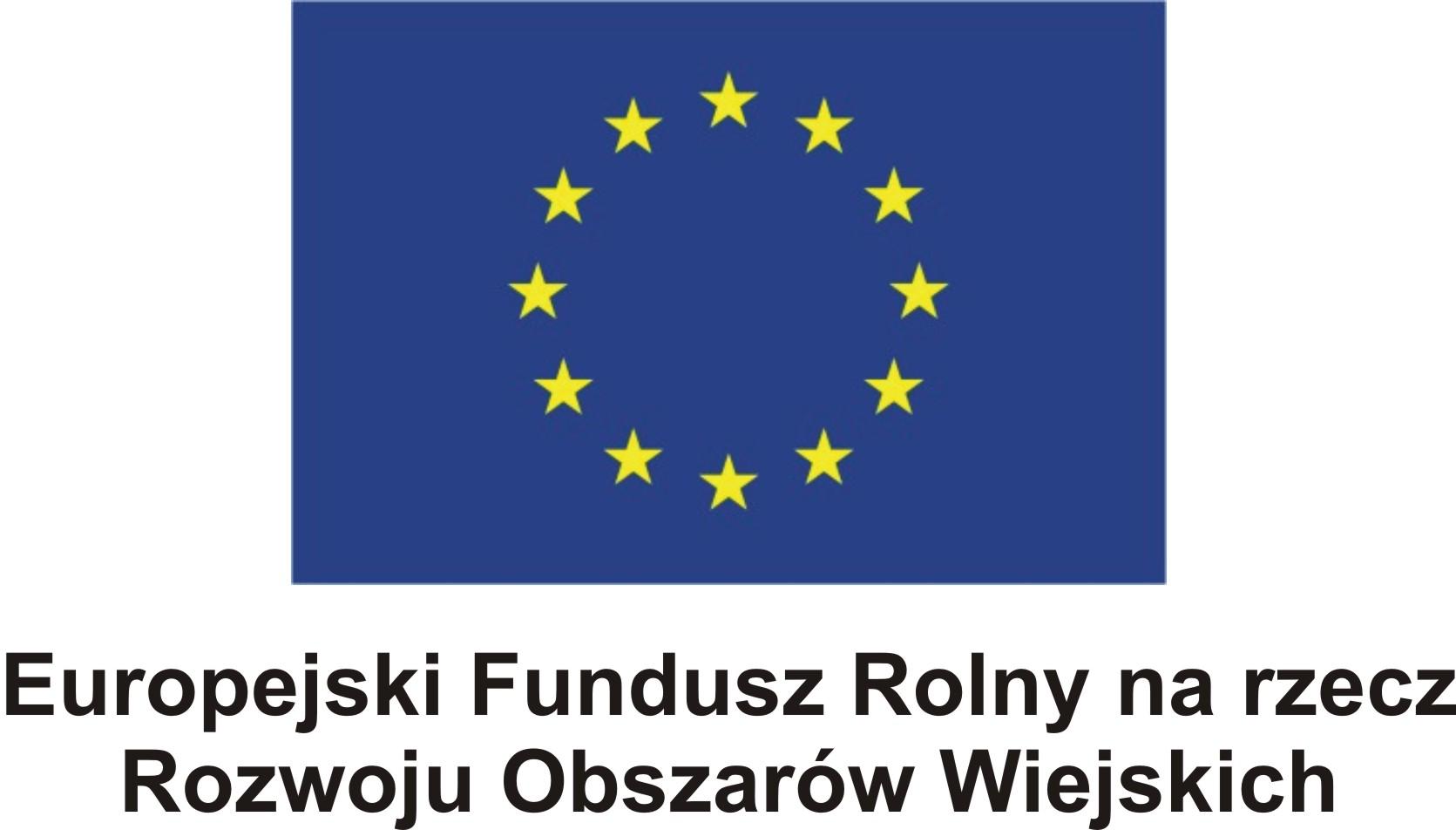 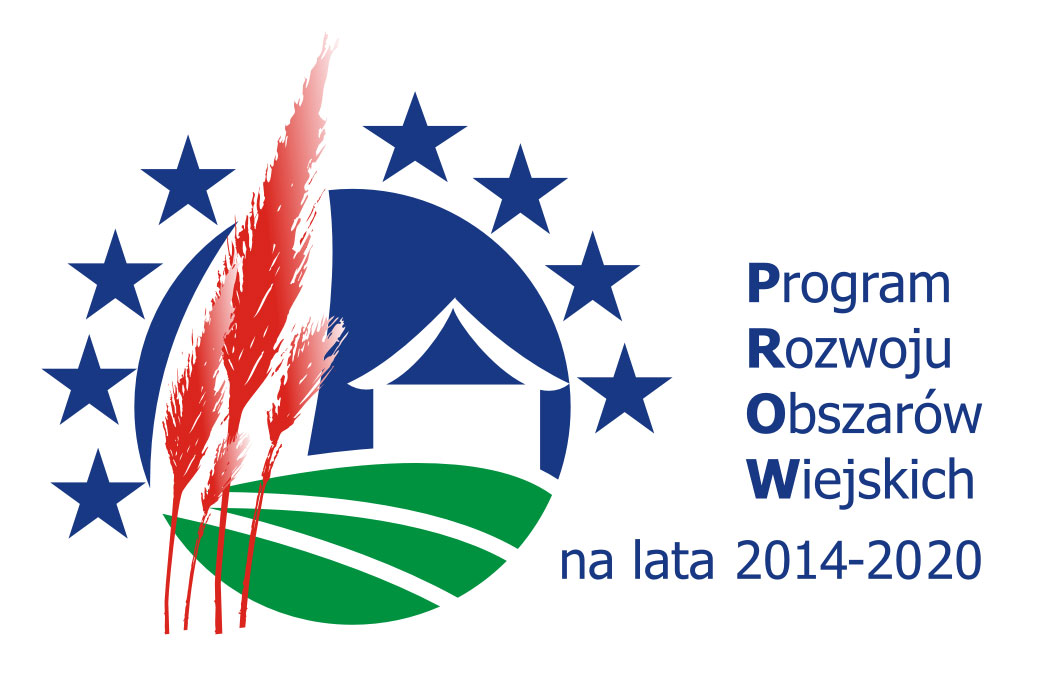 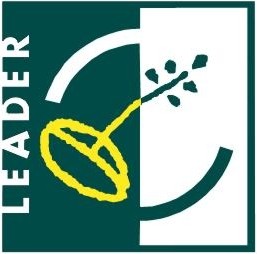 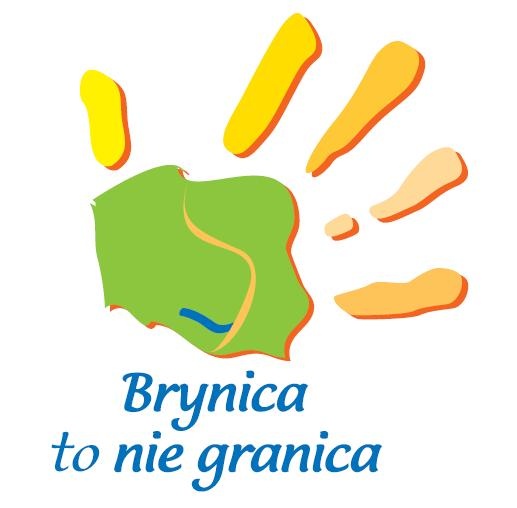 II BLOK MERYTORYCZNY
1. Przypisanie wskaźników oddziaływania oraz wskaźników rezultatu jako mierników osiągnięcia celów ogólnych i celów szczegółowych zawartych w LSR.
2. Przedsięwzięcia, grupy docelowe, sposób realizacji przedsięwzięć oraz wskaźniki produktu jako bezpośrednie cechy określające realizację założeń Lokalnej Strategii Rozwoju

Prosimy o wypełnienie Kart propozycji przedsięwzięć. Stanowić one będą podstawę do określenia grup docelowych, sposobu realizacji przedsięwzięć oraz wskaźników produktu i rezultatu jako  cech określających realizację założeń Lokalnej Strategii Rozwoju.
Warsztaty wyjazdowe 6-8.11.2015

Lokalna Grupa Działania
Brynica to nie granica
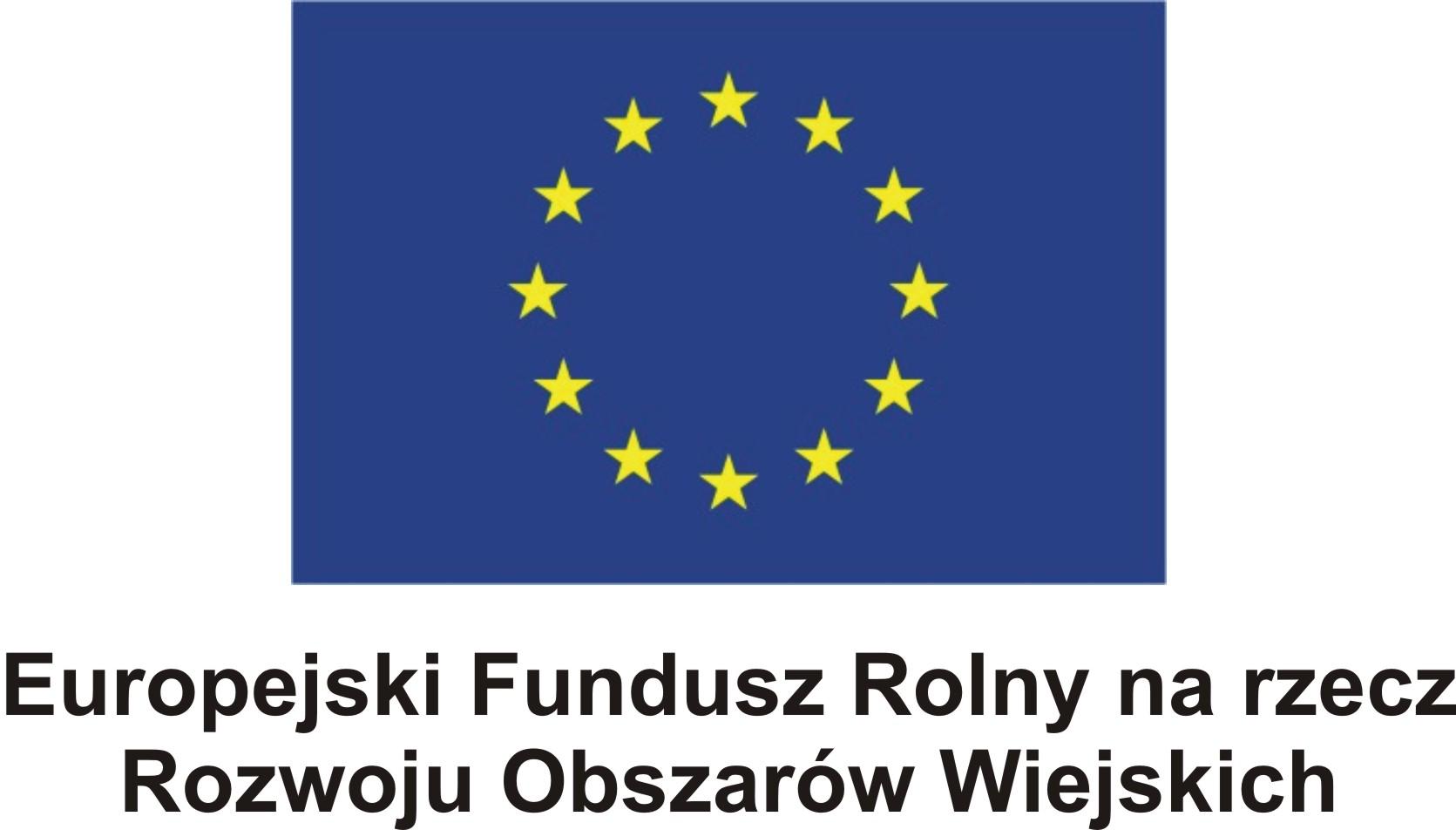 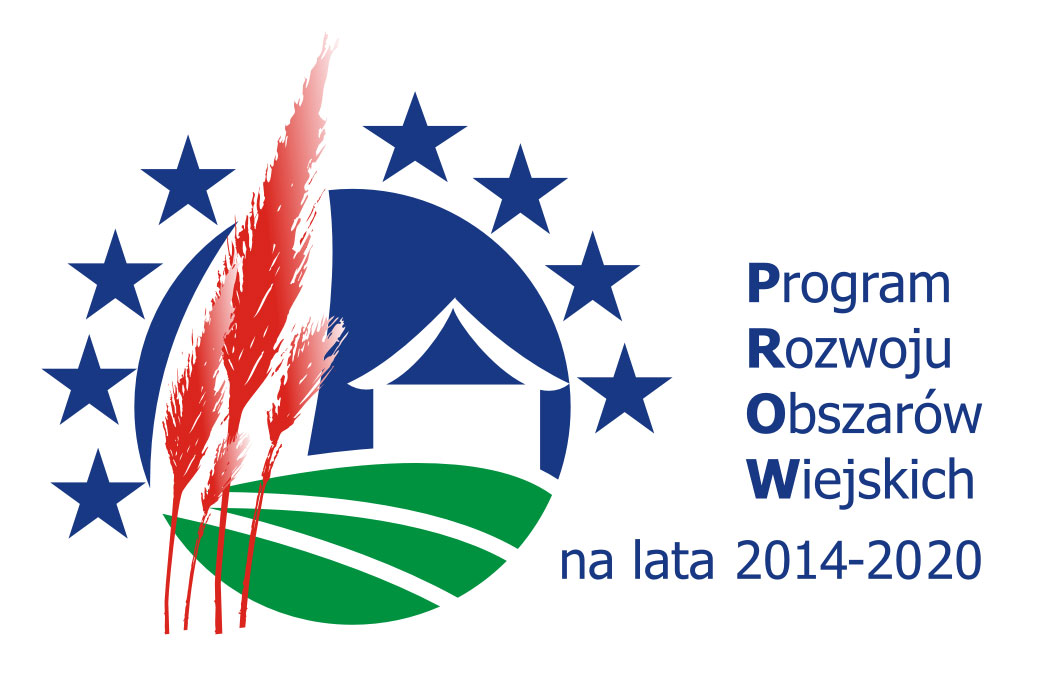 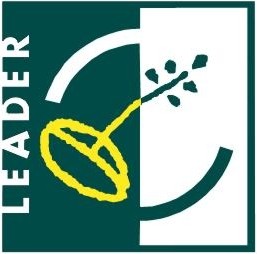 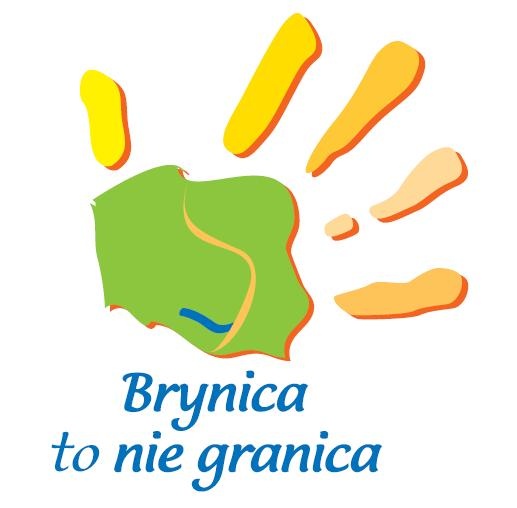 Założenia Programu LEADER w ramach PROW 2014-2020

Lokalna Grupa Działania
Brynica to nie granica
III BLOK MERYTORYCZNY
1. Przedsięwzięcia, grupy docelowe, sposób realizacji przedsięwzięć oraz wskaźniki produktu jako bezpośrednie cechy określające realizację założeń Lokalnej Strategii Rozwoju cd.
2. Propozycje kryteriów wyboru operacji do dofinansowania, określenie grup docelowych, poziomu wsparcia dla poszczególnych typów beneficjentów, poziomu wsparcia dla poszczególnych typów (zakresów) operacji, zasady monitorowania i ewaluacji oraz przygotowanie propozycji do planu komunikacyjnego w odniesieniu do realizacji LSR
 
W ramach pkt 2 III bloku tematycznego zweryfikujemy kryteria wyboru operacji do dofinansowania z uwzględnieniem preferencji wynikających z przepisów dotyczących wdrażania LSR, przeanalizujemy preferowane grupy docelowe, poziomy wsparcia dla poszczególnych typów beneficjentów i poszczególnych typów operacji.
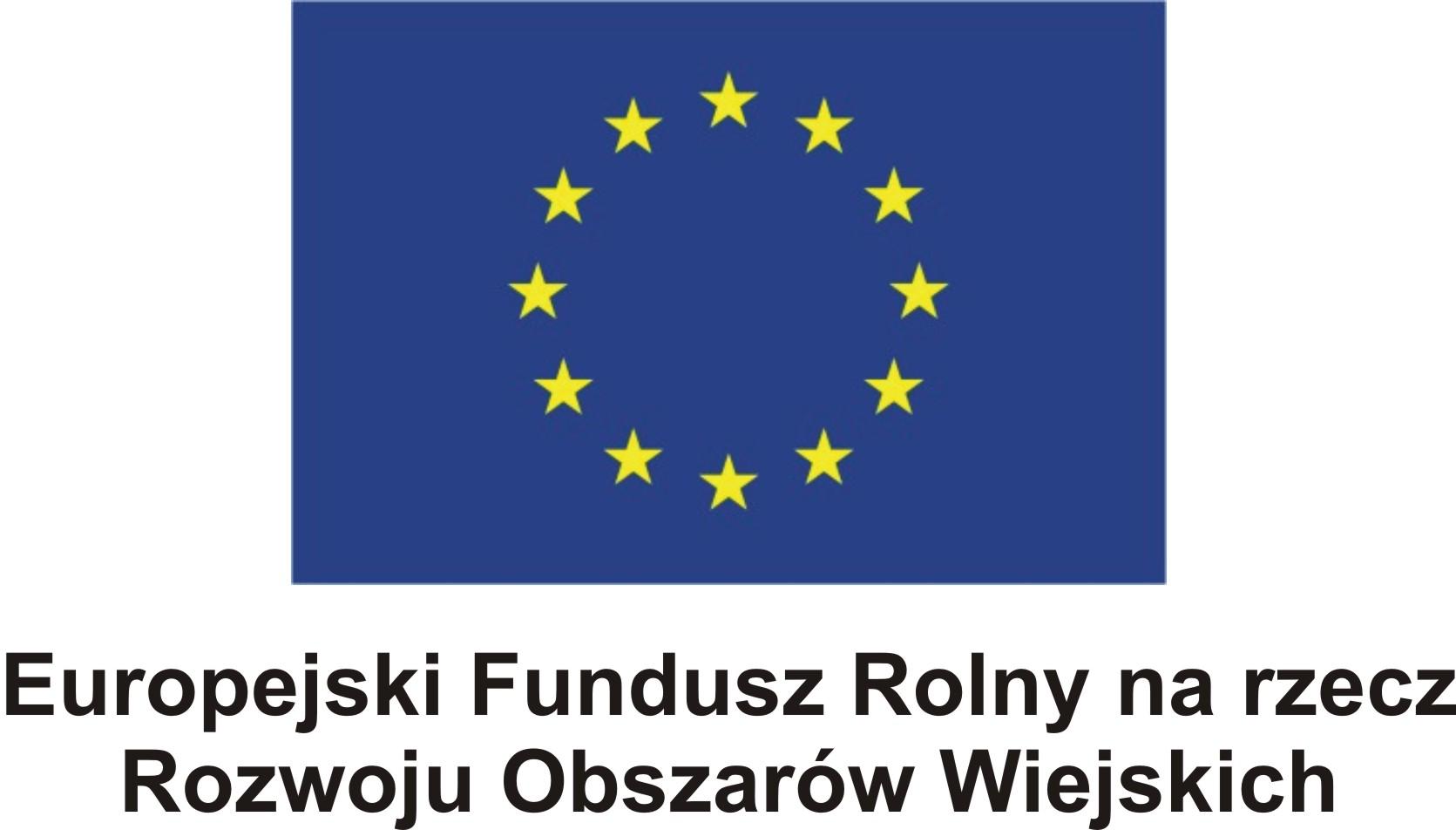 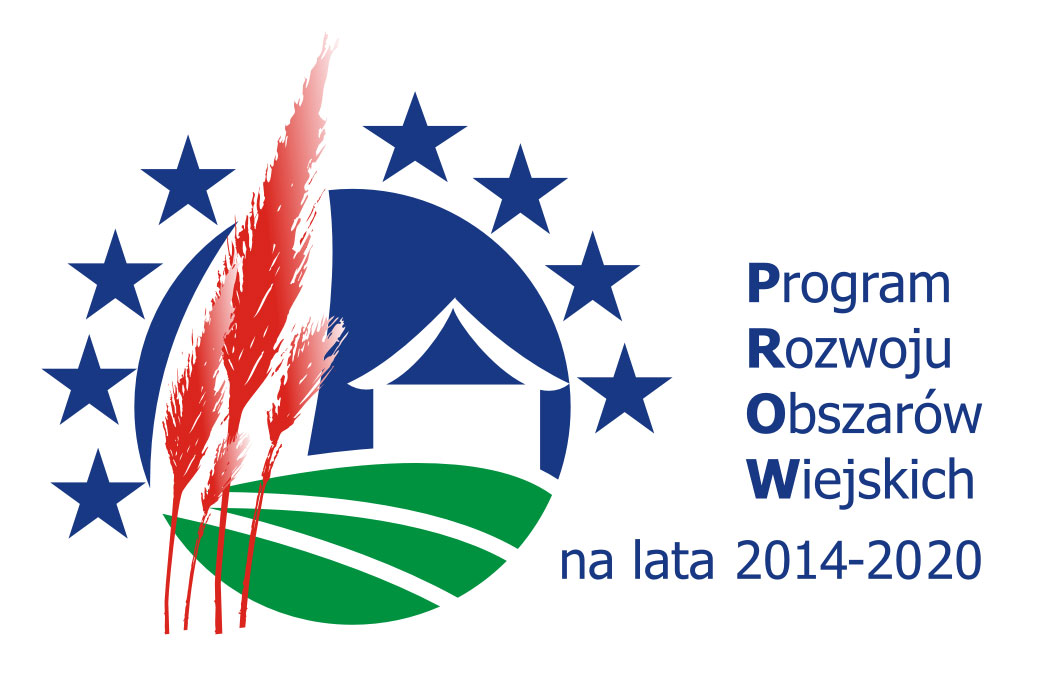 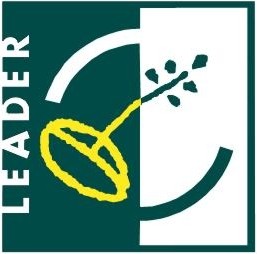 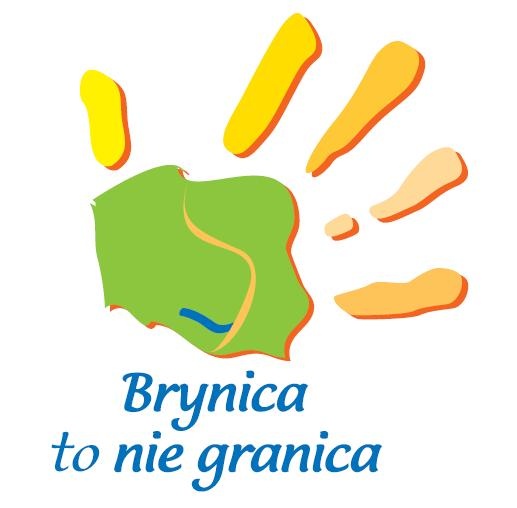 IV BLOK MERYTORYCZNY
Propozycje kryteriów wyboru operacji do dofinansowania, określenie grup docelowych, poziomu wsparcia dla poszczególnych typów beneficjentów, poziomu wsparcia dla poszczególnych typów (zakresów) operacji, zasady monitorowania i ewaluacji oraz przygotowanie propozycji do planu komunikacyjnego w odniesieniu do realizacji LSR cd.

W ramach IV bloku tematycznego opracujemy zasady monitorowania i ewaluacji oraz cele, sposoby, wskaźniki i narzędzia planu komunikacyjnego.
Założenia Programu LEADER w ramach PROW 2014-2020

Lokalna Grupa Działania
Brynica to nie granica
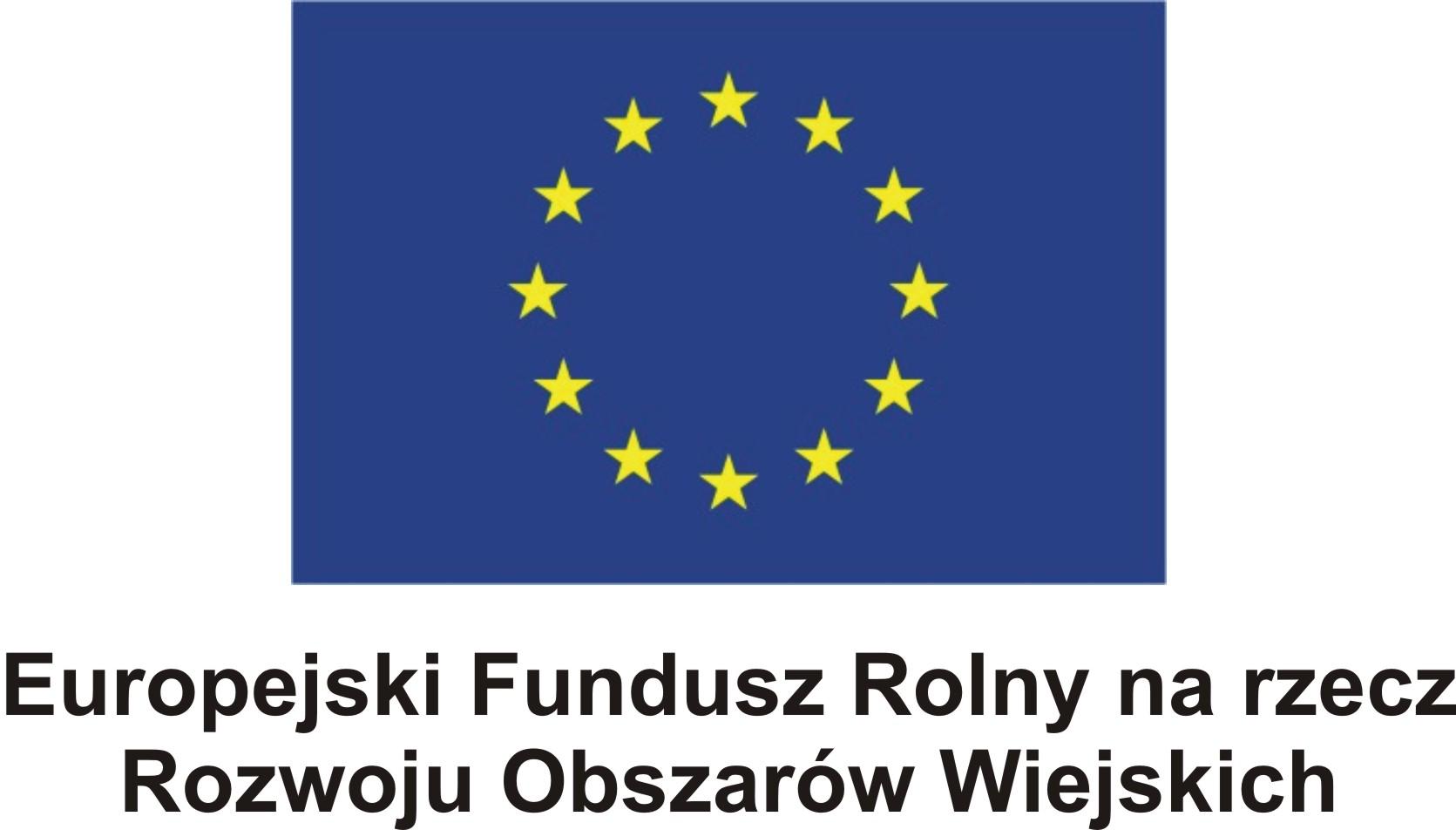 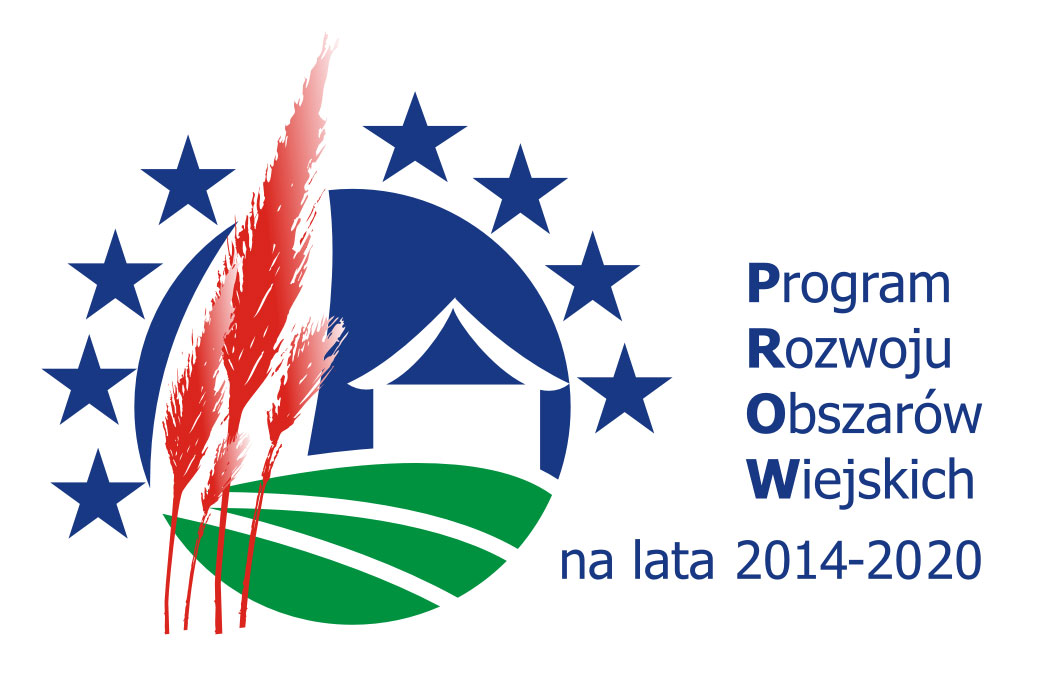 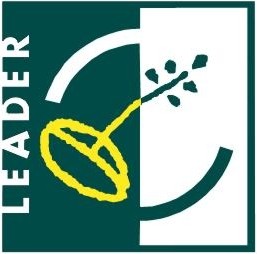 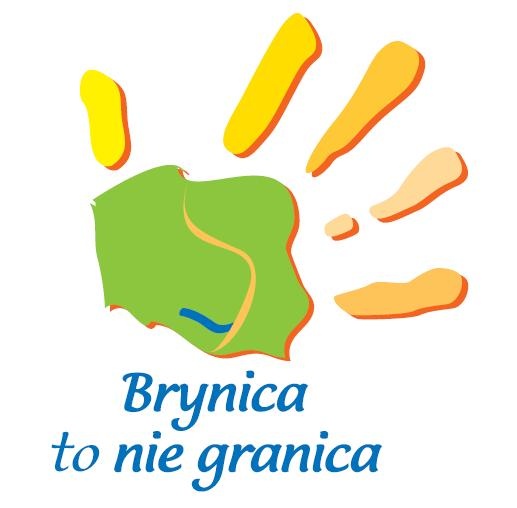